Capítulo 11
Por: Olivia y Margarita
Getting around an airport - Departure
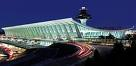 El aeropuerto


El destino


La puerta de salida
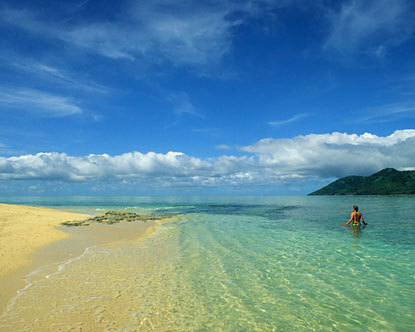 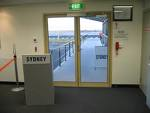 Departure Continued
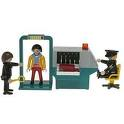 El control de seguridad


El equipaje 


El avion
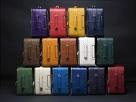 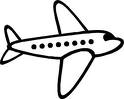 Departure Continued
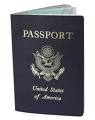 El pasaporte


El número del vuelo 


El pasajero
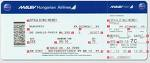 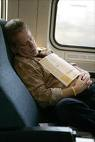 Getting around an airport - Arrival
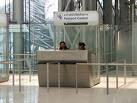 El control de pasaportes


La aduana


El reclamo de equipaje
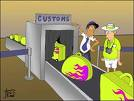 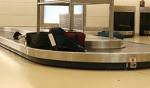 Identifying Airline Personnel
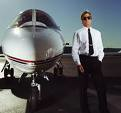 El piloto 



El asistente de vuelo
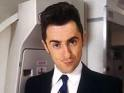 Describing Airport Activies
Despegar


Abordar


Aterrizar
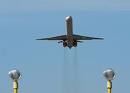 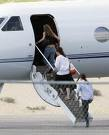 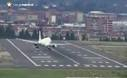 Airport Activities & Other Useful Expressions
Hacer un viaje


El país


Extranjero
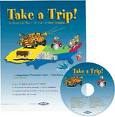 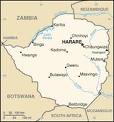 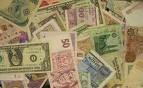 Los Irregulares del Presente
Have an irregular “yo” form with a “g” in it
EX:
HACER:   yo hago
SALIR:   yo salgo
PONER:  yo pongo
TRAER:  yo traigo (has an extra “I”)
VENIR:  yo vengo (e    ie stem changer)
Saber vs. Conocer
SABER means to know a fact, express knowledge or ignorance, and to know how to do something.
YO SÉ
CONOCER means to be acquainted with person, place, or thing.  To know a person.
	YO CONOZCO
The Present Progressive(Describing what is happening)
Compound tense : 2 PARTS
estar + participio presente
PART 1: ESTAR IN THE PRESENT
PART 2: PARTICIPIO PRESENTE
(verbs in the –AR: stem + ando
 verbs in the –ER/IR: stem + iendo
Irregulares
I to Y (because you can’t have 3 vowels in a row)

IR = YENDO

E to IE (viniendo and diciendo)
QUIZ!
What are the “yo” forms of saber and conocer?
How do you congugate a present progressive verb?
What is the “ir” form in the present participle?